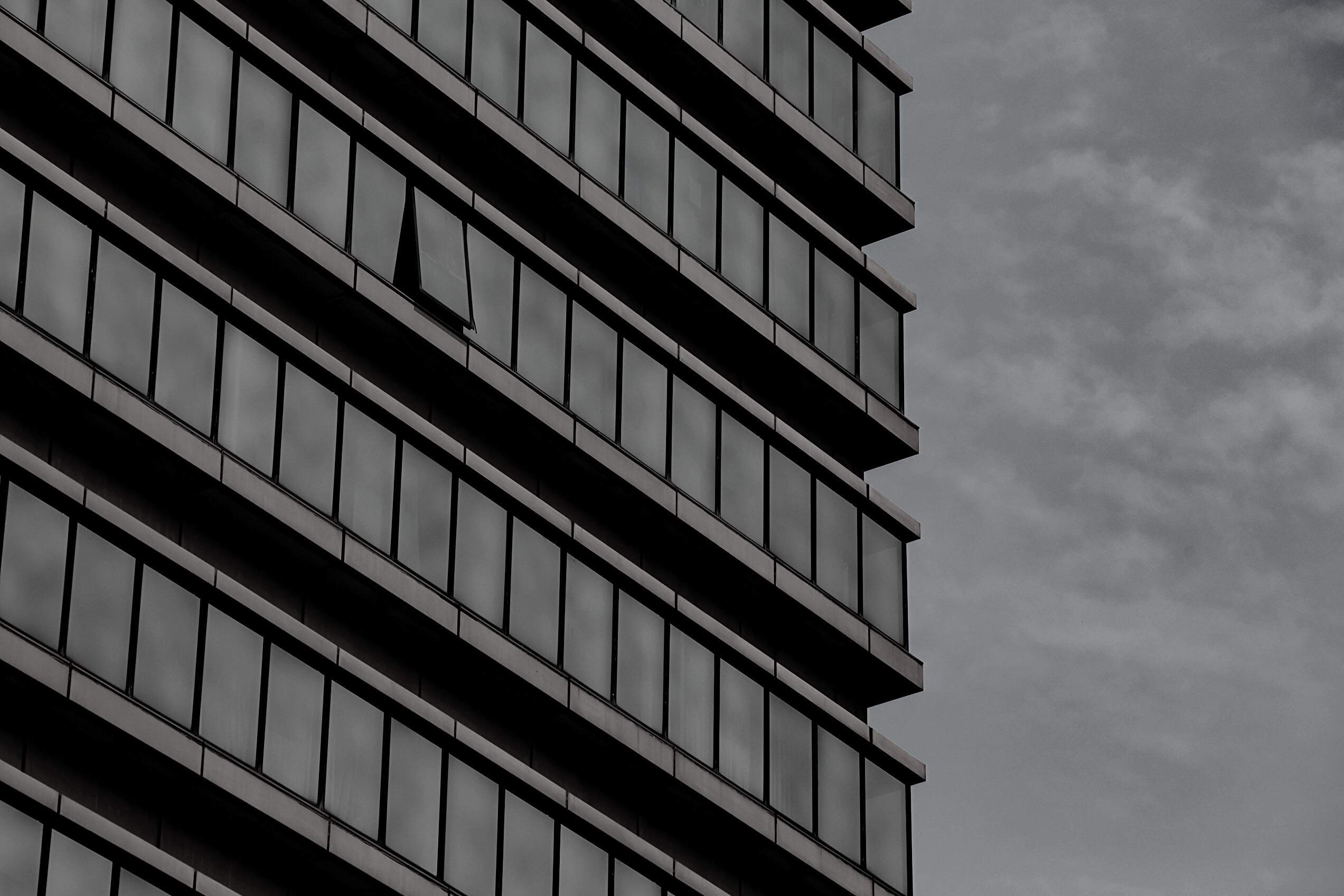 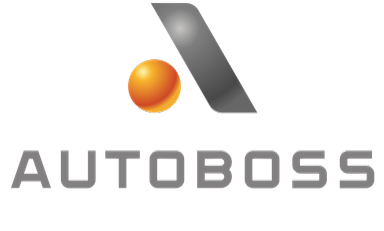 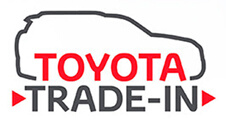 E-COMMERCE ПРИ ПРОДАЖЕ АВТОМОБИЛЕЙ С ПРОБЕГОМ ИЛИ КАК УВЕЛИЧИТЬ ТРАФИК В 3 РАЗА
Директор службы продаж автомобилей с пробегом
Тойота Центр Шымкент Сенькин Дмитрий
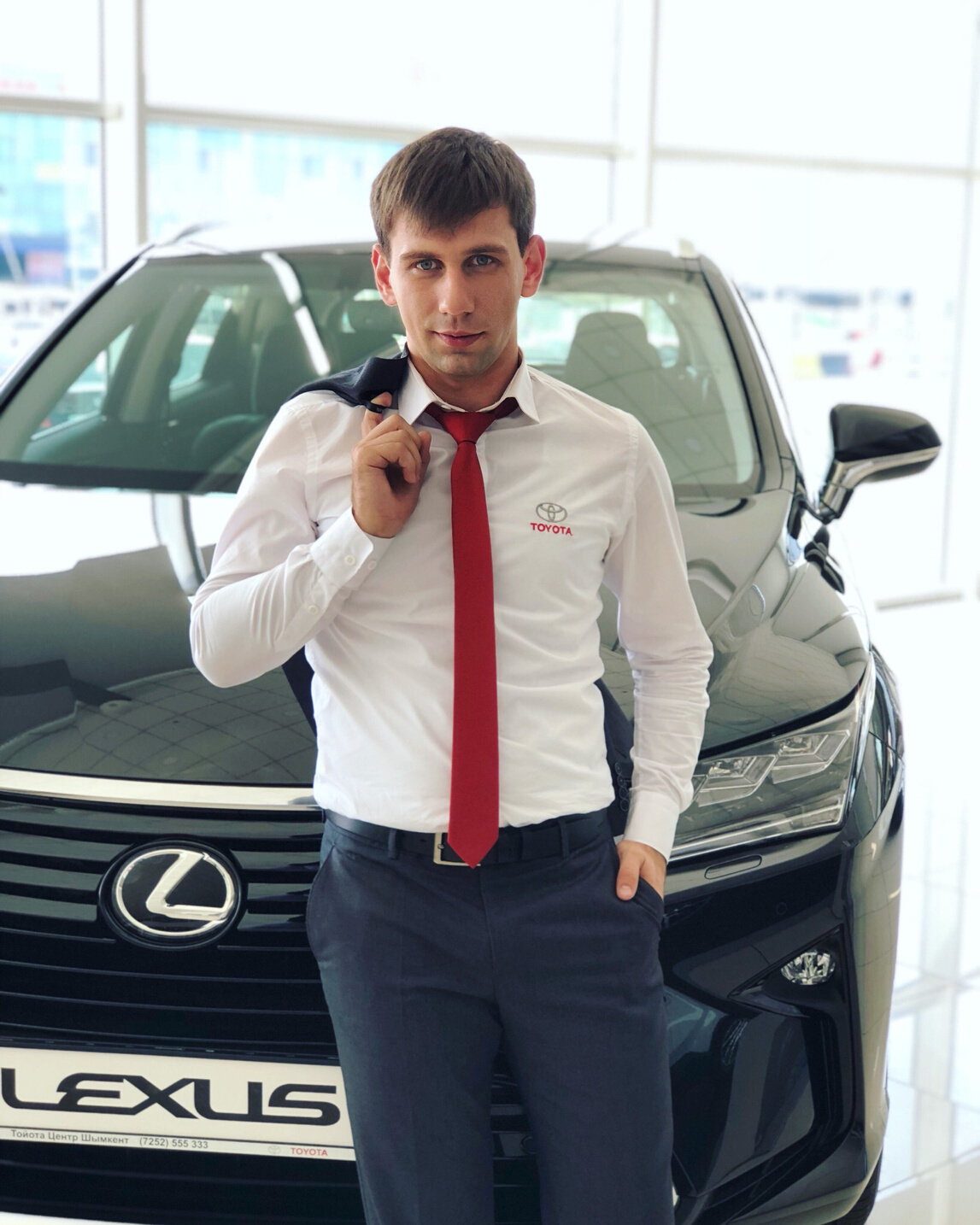 Дмитрий Сенькин
Директор службы продаж автомобилей с пробегом ТОО Тамерлан Моторс
В автобизнесе 3 года
2 года на руководящих должностях
Достижения:
1. Создание отдела ДО
2. Запуск ДЦ в Кызылорде, вывод на запланированный показатель дохода
3. Запуск самостоятельного бизнеса автомобилей с пробегом
4. Управление продажами автомобилей с пробегом
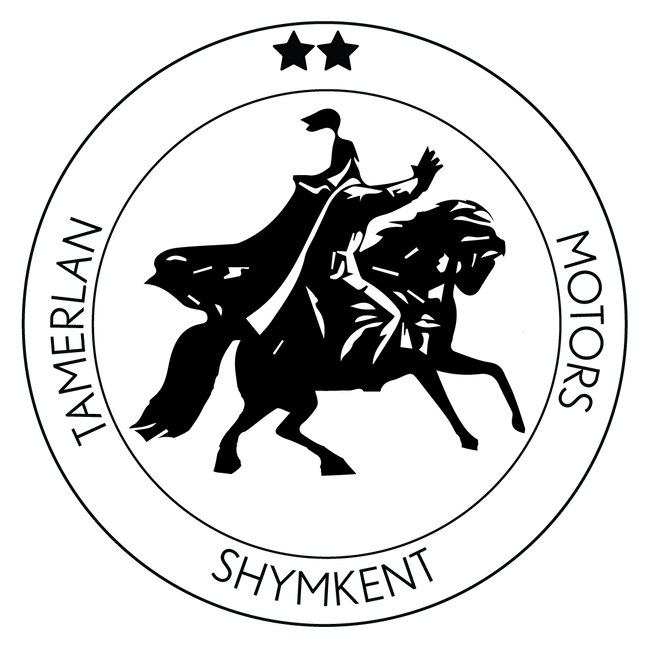 ТОО ТАМЕРЛАН МОТОРС
Компания ТОО Тамерлан Моторс - официальный дилер Тойота/Лексус в Шымкенте. Образована в 2013 году. 
2 филиала: Шымкент, Кызылорда.
3 точки продаж
Склад автомобилей составляет около 200 штук 
В компании работает 230 сотрудников
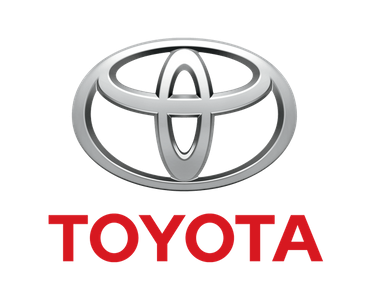 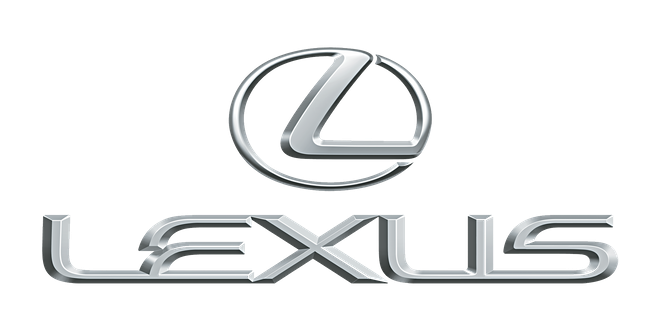 1 250
1 000
Тамерлан Моторс на рынке
750
500
1250
Статистика продаж за 2018 - 2019
новых автомобилей Toyota & Lexus
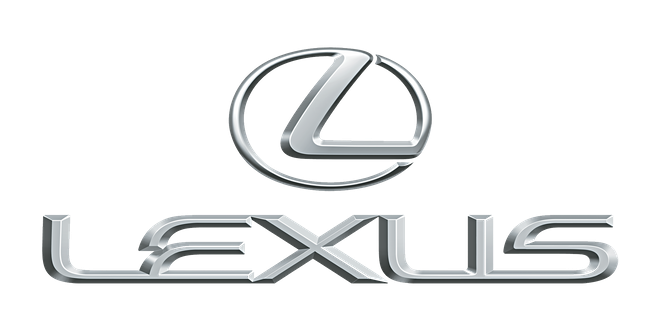 250
603
0
Было реализовано
603 автомобиля
Было реализовано
1250 автомобилей
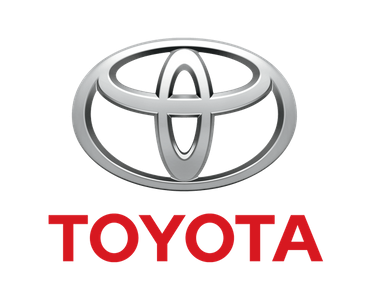 2018
2019
2018
2019
500
400
Тамерлан Моторс на рынке АсП
300
459
ДИНАМИКА ПРОДАЖ 2018-2019
200
100
Было реализовано
179 автомобилей
Было реализовано
459 автомобилей
179
0
2018
2019
2018
2019
E-commerce при продаже автомобилей
1
2
3
Рассматриваемые вопросы
Организация отдела:
подчинение и переподчинение
Обучение персонала и роль корпоративного психолога
Рост выкупа, продаж и склада
- за счет чего
Организация отдела E-COMMERCE: подчинение и переподчинение
В отделе 10 сотрудников:
1 руководитель, 4 менеджера
4 оценщика, 1 оформитель
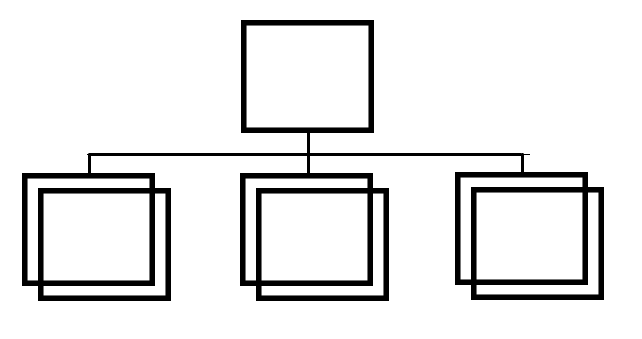 Организация отдела
1
2
3
4
1 - Руководитель отдела E-Commerce
2 - Менеджер отдела E-Commerce (4 сотрудника)
3 - Менеджер - приемщик (4 сотрудника)
4 - Бухгалтер - оформитель
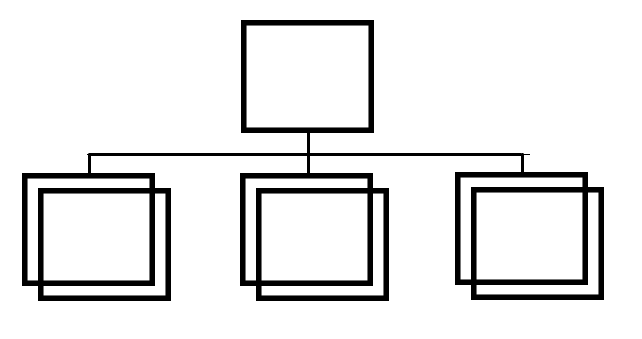 Организация Trade In
1
2
3
4
1 - Директор службы продаж автомобилей с пробегом
2 - Руководитель филиала в г. Шымкент
3 - Руководитель филиала в г. Кызылорда
4 - Руководитель филиала в г. Тараз
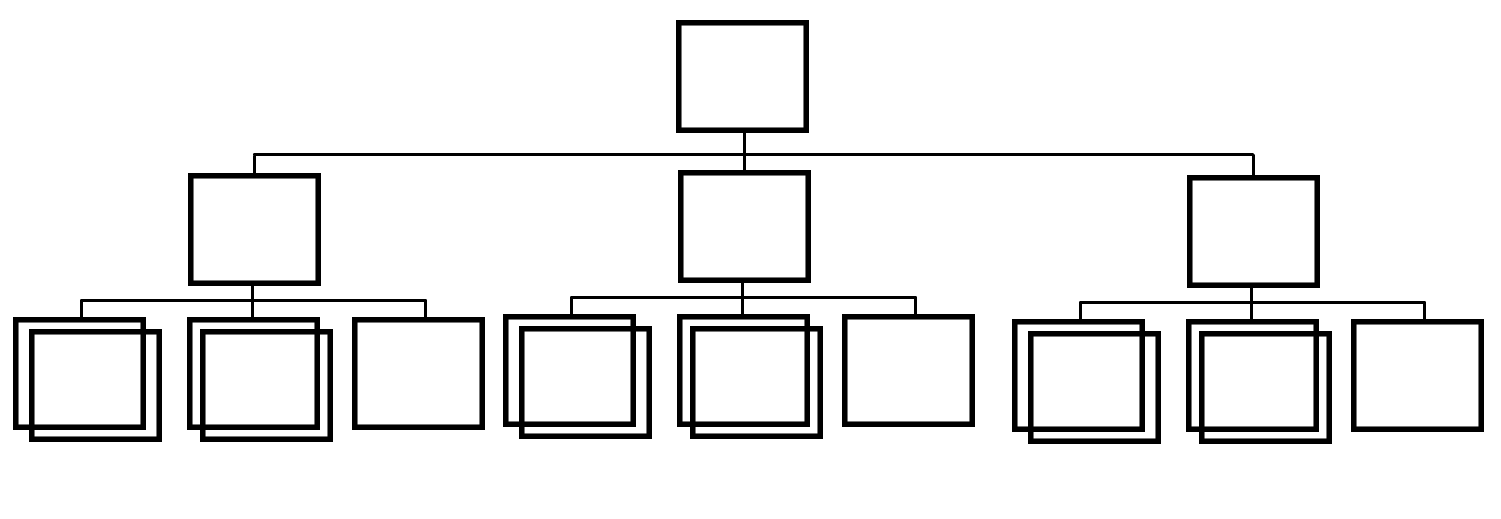 1
Организация филиалаTrade In
32
2
6
10
5
8
9
13
3
4
7
11
12
1 - Руководитель филиала
2 - Руководитель отдела продаж
6 - Руководитель E-Commerce
10 - Технический Руководитель
3 - Менеджер Trade In (5)
11 - Техник - перегонщик (2)
7 - Менеджер E-Commerce (4)
8 - Оценщик  (4)
4 - Менеджер АТЗ (2)
12 - Мойщик  (5)
9 - Бухгалтер - оформитель
13 - Фотограф
5 - Менеджер УКСО
14 - Механик (2)
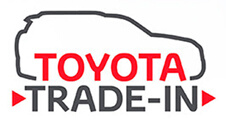 Получение задачи от руководителя(наставника)
Мониторинг рынка на сайте Kolesa.kz, сегментация
по комплектациям, определение средней рыночной цены
Формирование предложения для клиента, исходя
из потребностей (комиссия, выкуп или обмен)
Узкая 
специализация
Приглашение в салон и передача 
менеджеру - приемщику
Прием входящих звонков и консультация
Отдел устроен по следующему принципу для оптимизации процессов и повышения как склада, так трафика соответственно. На каждый день каждому менеджеру идет постановка задачи.
Введение активной переписки во всех возможных
ресурсах (соц.сети, сайт и веб-платформы)
Ежедневный отчет по результатам работы
200
Почему E-commerce?
150
100
Старт E-commerce ноябрь 2019
50
Склад автомобилей
с января по октябрь
от  40 до 90 штук
Склад автомобилей
с ноября до декабря
от  90 до 210 штук
0
Ноябрь
Декабрь
ДО
ПОСЛЕ
200
Тамерлан Моторс склад АсП
150
ДИНАМИКА РОСТА СКЛАДА 
АВТОМОБИЛЕЙ С ПРОБЕГОМ
100
Не более
Свыше
50
40
180
0
2018
2019
2018
2019
25 шт
20 шт
Почему E-commerce?
15 шт
10 шт
Борьба с неликвидом
5 шт
Неликвида было 
до внедрения 
24 штук
Неликвида стало 
после внедрения 
11 штук
0 шт
ДО
ПОСЛЕ
ДО
ПОСЛЕ
Примерно в 2 раза динамика уменьшения
100
75
Почему E-commerce?
50
Сделано выкупов при помощи
E-commerce
25
0
Выкуплено
Реализовано
0
83
ДО
ПОСЛЕ
Из них реализовано 41 шт.
150
Почему E-commerce?
100
Привлечено на комиссию
до внедрения E-commerce
50
12
129
0
Комиссий
Реализовано
ДО
ПОСЛЕ
Из них реализовано 34 шт
30
Почему E-commerce?
20
10
Произведено обменов после внедрения
E-Commerce
0
12
26
Обмена АсП
Обмен на новое авто
НОВОЕ
АСП
Произведено всего 38 обменов
БЫТЬ ОНЛАЙН - ЭТО ТЯЖЕЛО
ведение переписки в WhatsApp, Kolesa.kz, Instagram и Envybox(онлайн-чат)
до 15 клиентов одновременно в онлайне одновременно
параллельные звонки (входящие/исходящие) с клиентами с чатов
владение информацией по складам и быстрая консультация
ведение CRM - системы
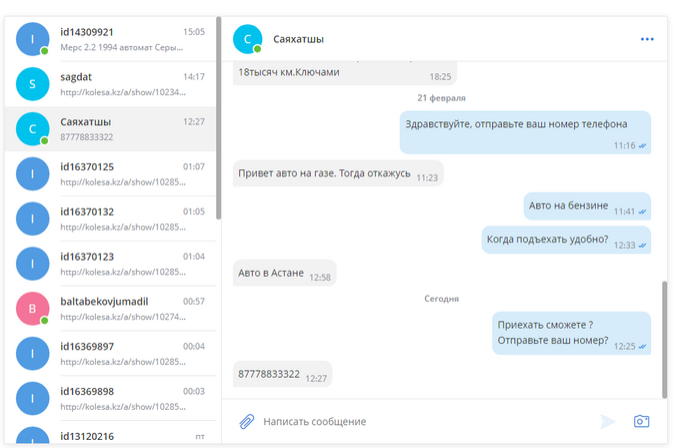 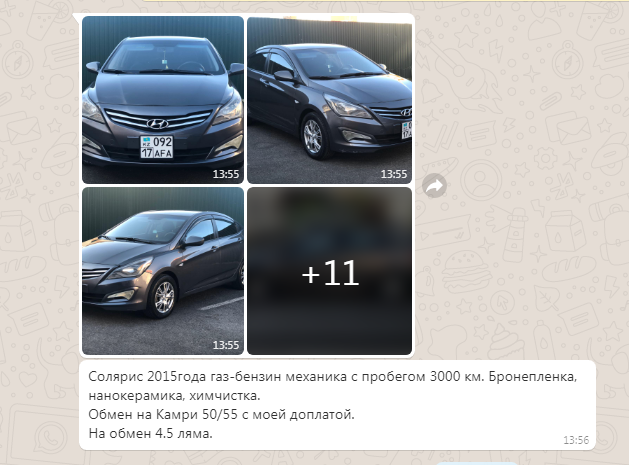 Корпоративный
психолог
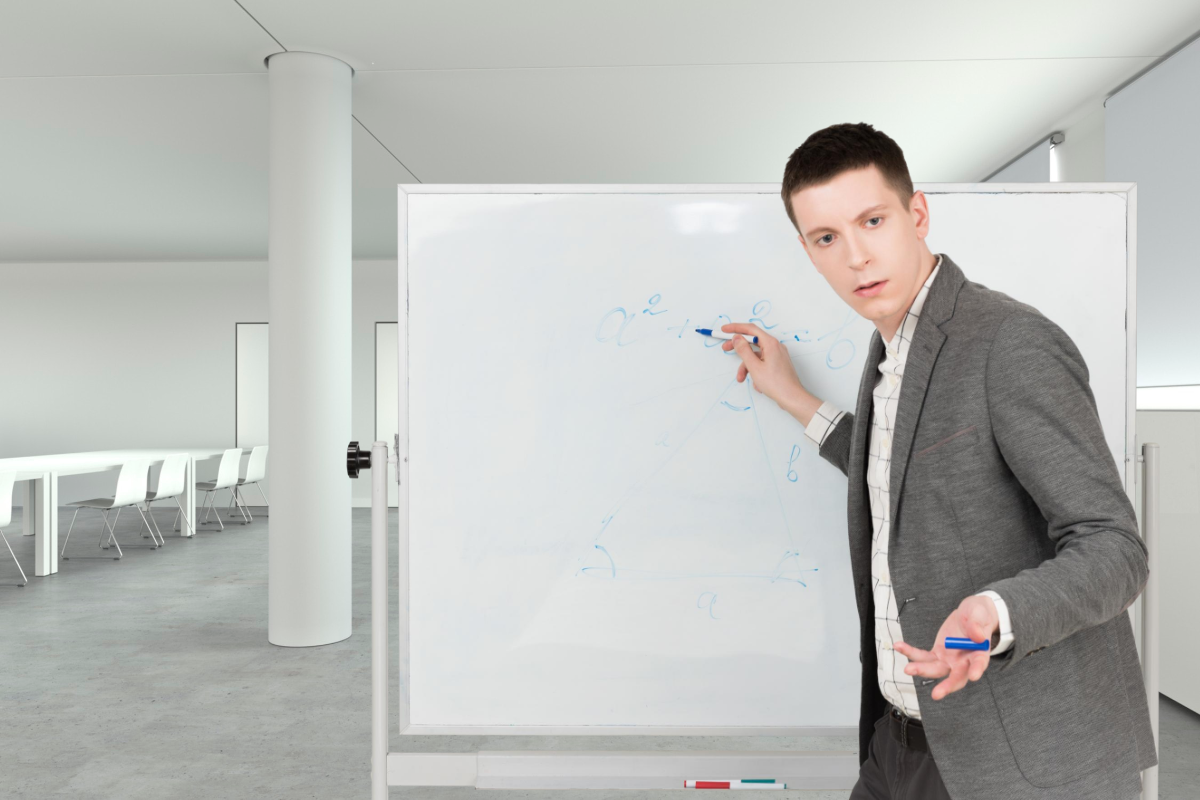 Роль психолога:
Обучение психологическим приемам продаж
Реабилитация
Наставничество
Налаживание контакта с клиентом
Аттестация
Итоги
Внедрение E-Commerce позволило расширить ассортимент от 90 до 210 автомобилей на складе
Акцент на отработке скрипта разговора и работе с возражениями по телефону
Ликвидация склада неликвида в 2 раза
Сосредоточить силы на онлайн трафике (соц.сети, контекстная реклама и мессенджеры)
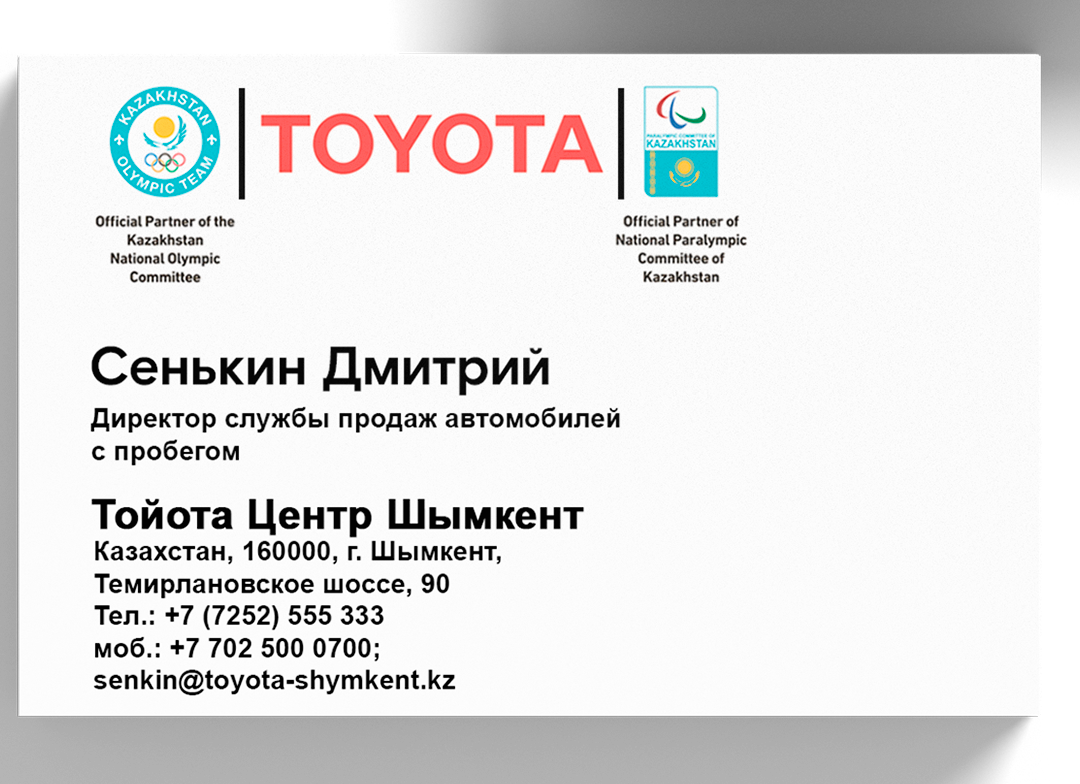 БЛАГОДАРИМ ЗА
ВНИМАНИЕ